Муниципальное автономное образовательное учреждение Малышевский детский сад №49 «Чебурашка»Малышевского муниципального округа
Тема: «Масленичные блинчики»


2025г.



Составила: воспитатель Черепанова Елена Сергеевна
Масленичные блинчики
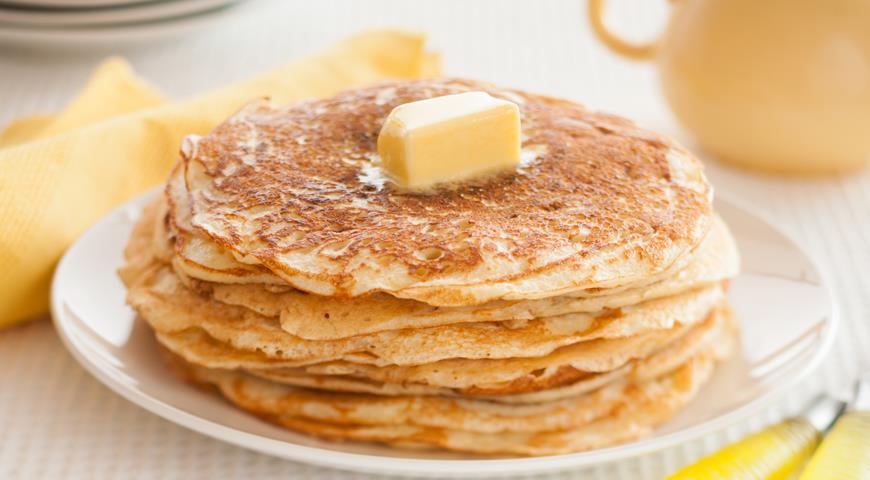 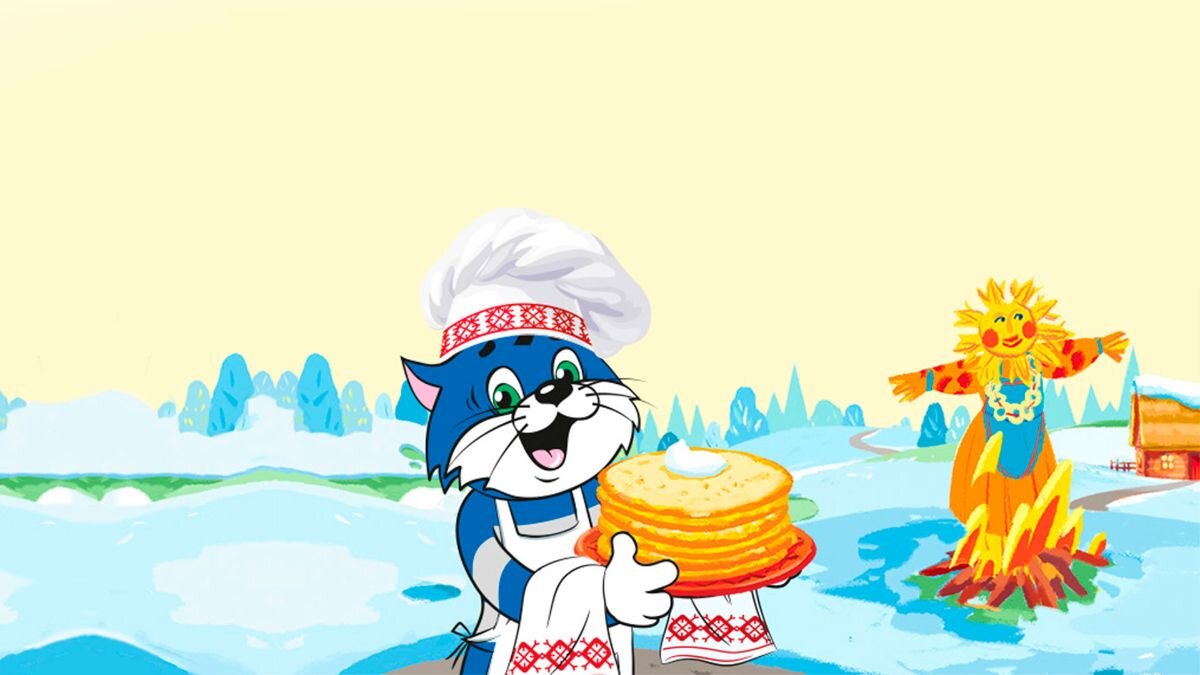 Блины
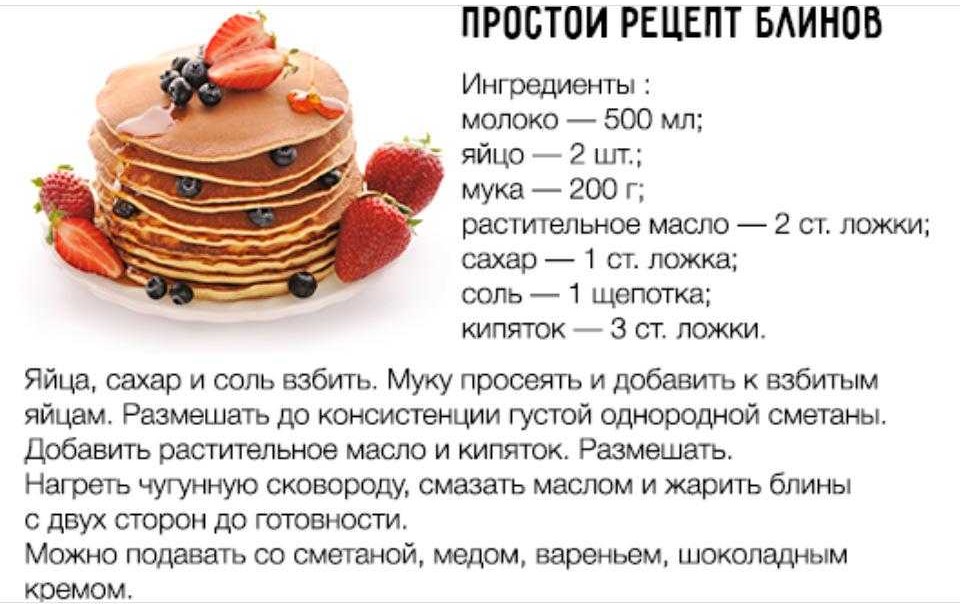 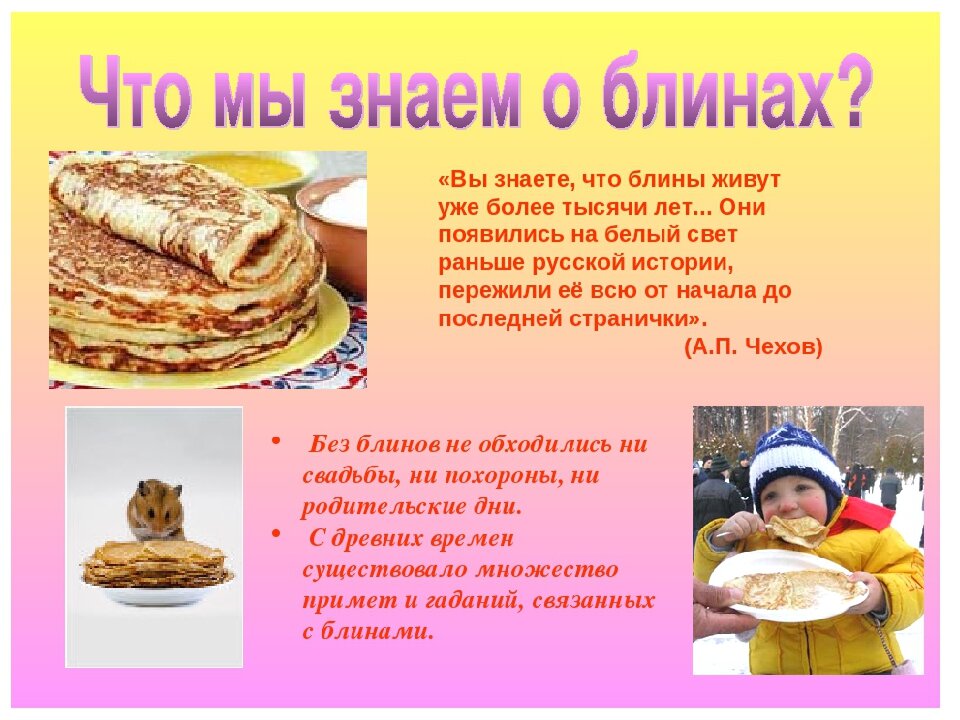 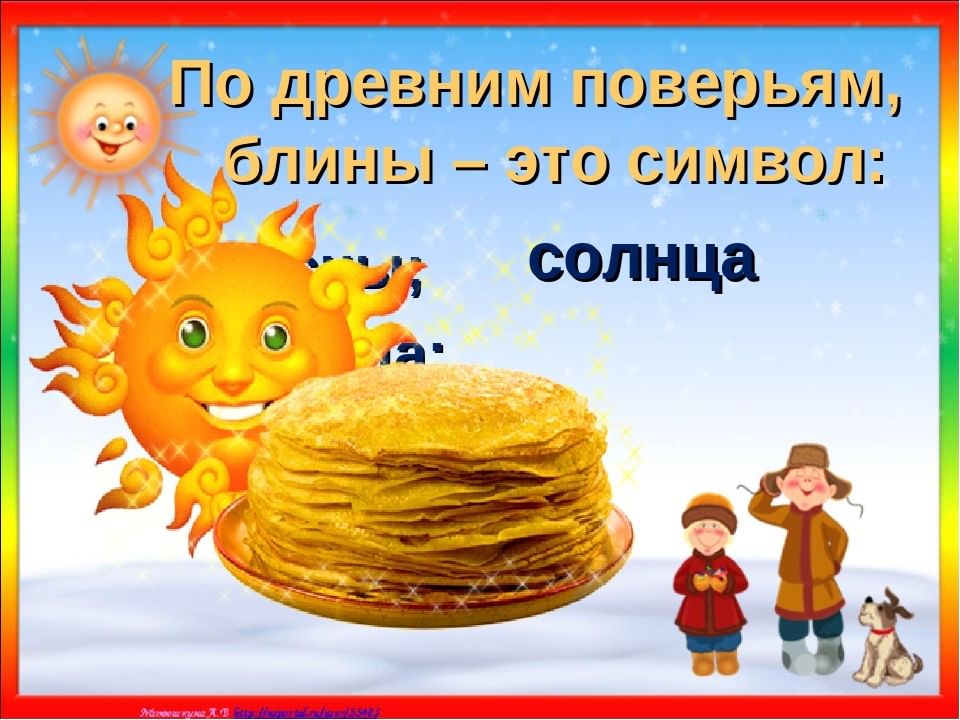 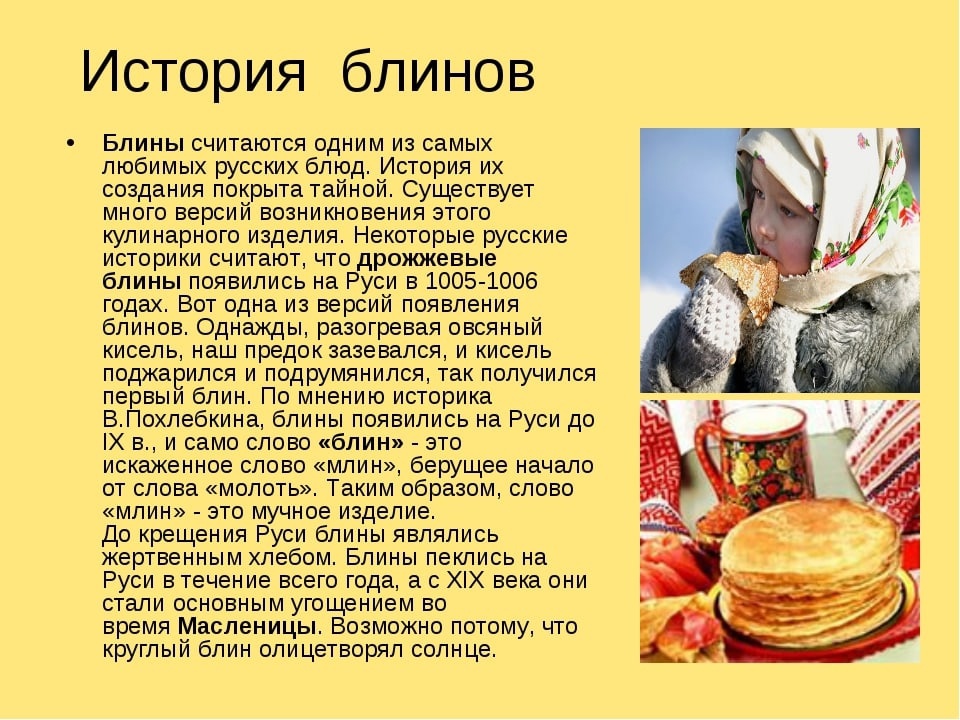 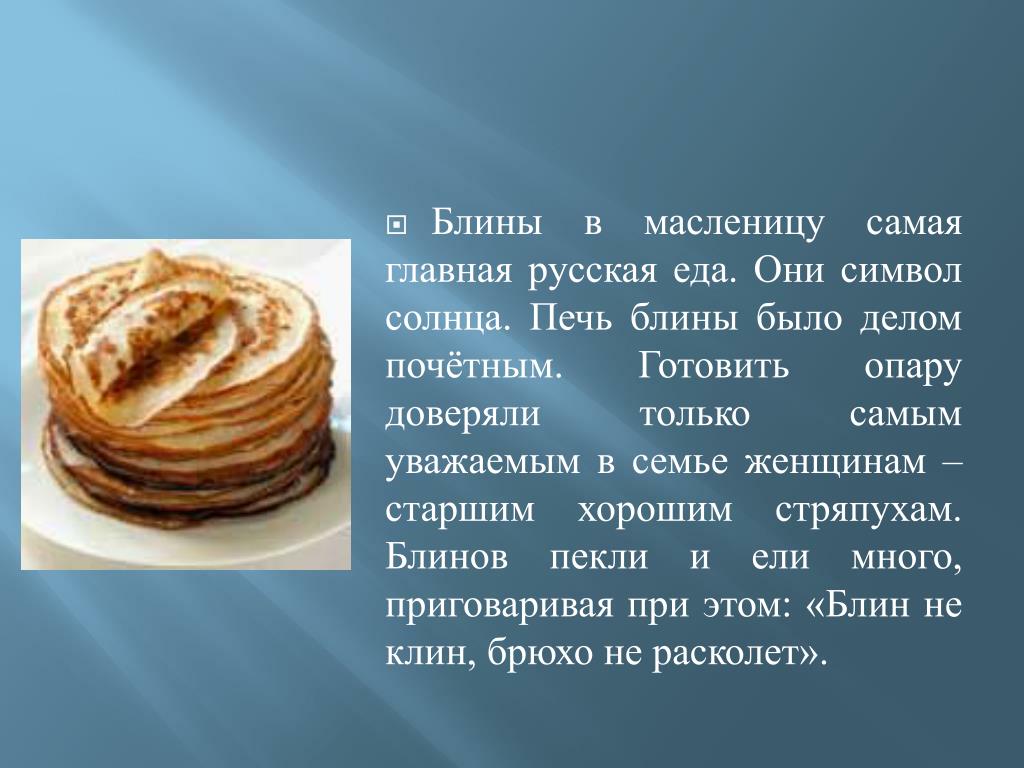 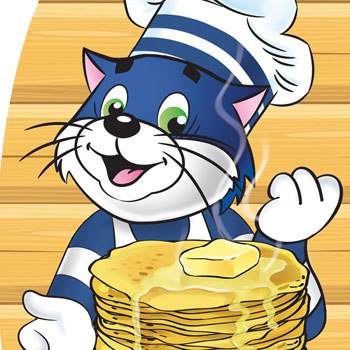 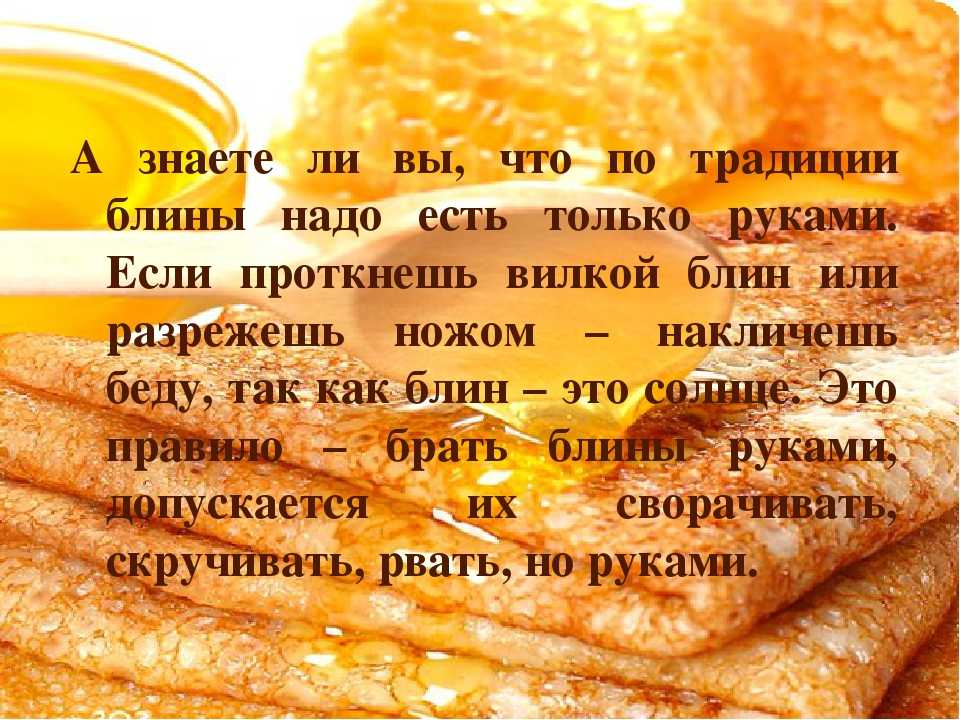 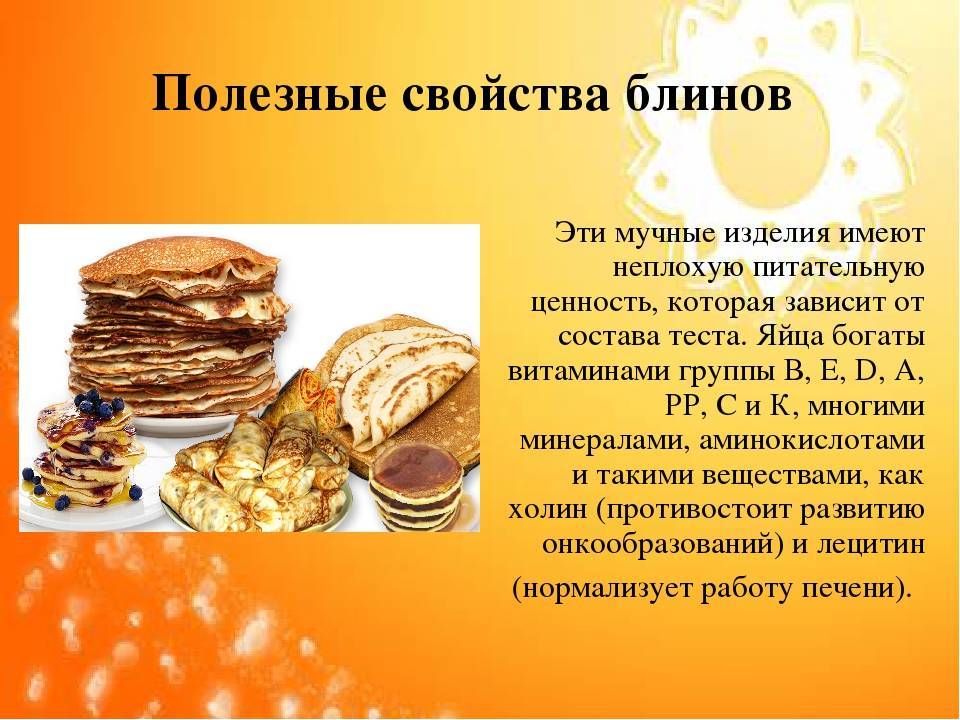 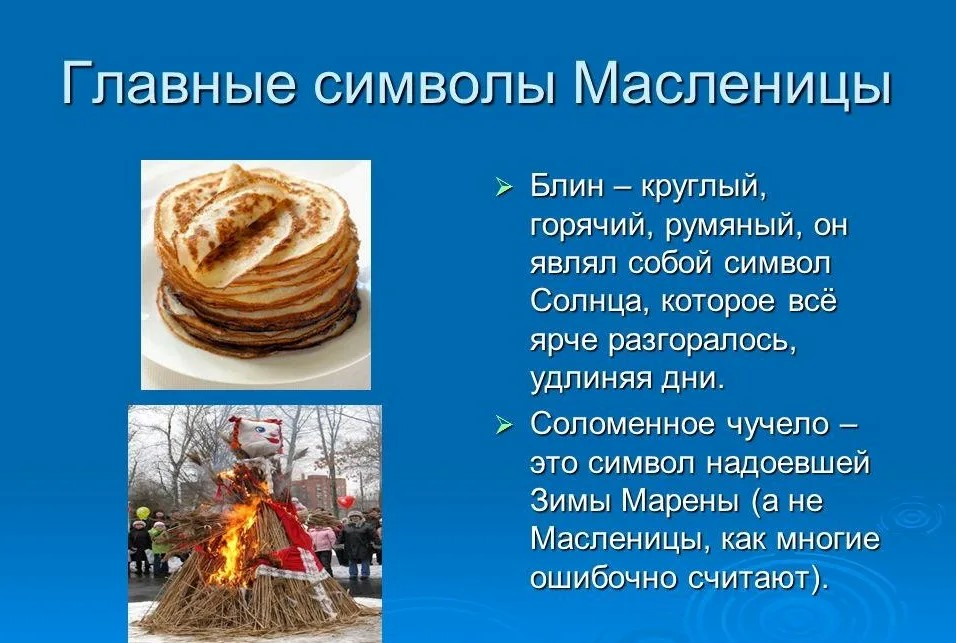 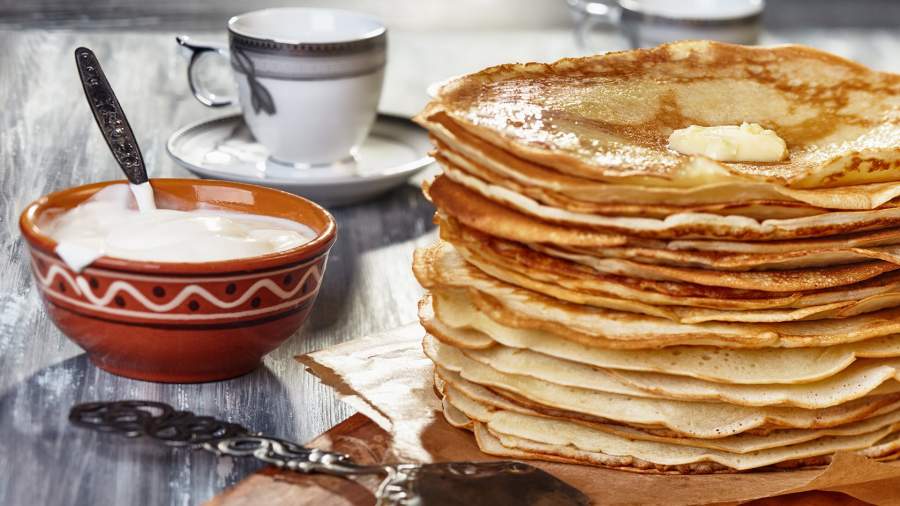 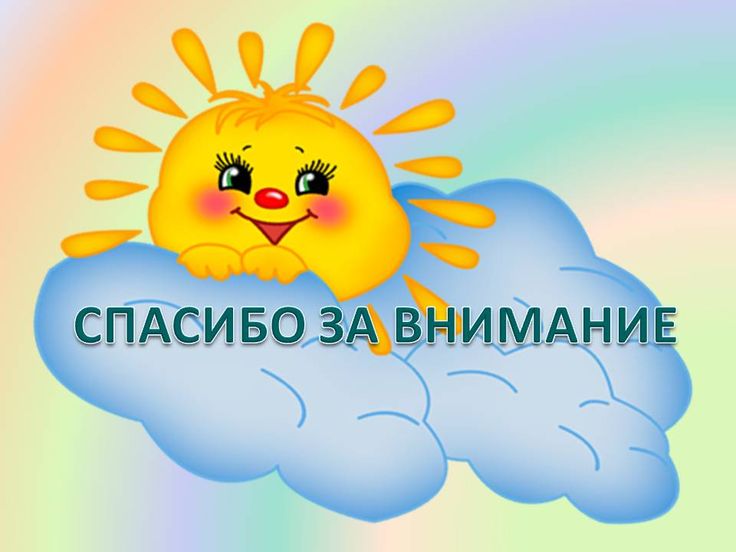